5 GHz Digital Linking
Enhanced linking with voice, data and internet
VA6DBA  2014-04-05
Why 5GHz?
2.4GHz will propagate further (for the same power) but….
2.4GHz is a lot more congested (only 3 non overlapping channels)
	5Ghz has more channels (23 non overlapping) 
5GHz supports higher power and has transmit power control 
	(on some channels) only uses as much as is needed.
Implementing the link
Do you have line of sight?
Great Web app by UBNT using google maps. 
http://www.ubnt.com/airlink
Helps you to select which hardware you need to make a 	successful link.
Is very accurate on signal predictions see this prediction for CARA 	VE6AO (Club Station) to VE6RYC (Nose Hill) link. 
	Real Signal is -59dBm and noise floor is -92dBm latency is 1mS
Design around at least 2x speed you need and 2x Distance (Weather!)
VE6RYC to VE6AO Prediction
[Speaker Notes: 9.2Km link.]
Hardware
Nanostation M5 Loco.
Cost: $70 per side.
Range: Real Range  5 – 10 Km (UBNT says <15km)
Speed:  150Mbit link with 100Mb real measured speed
Size: 163x80mm
Antenna Gain: 13dbi
Output Power: 23dbm
Weight: 0.18Kg
Power consumption: 5.5W max.
Hardware
NanoBeam m5 400. (This is the one I have here)
Cost: $100 per side.
Range: Real Range  40Km +
Speed:  300Mbit link with >150Mbit real measured speed
Size: 400mm
Antenna Gain: 25dbi
Output Power: 26dbm
Weight: 1.7Kg
Power consumption: 8W max.
Wind Loading: 77lbf @ 125Mph (much less if a Radome is fitted)
Hardware
Rocket Dish 5G 30. (+Rocket M5 radio)
Cost: $400 per side.
Range: Real Range  160Km +
Speed:  300Mbit link with 100Mbit real measured speed
Size: 648mm
Antenna Gain: 30dbi
Output Power: 27dbm
Weight: 10.3Kg
Power consumption: 6.5W max.
Wind Loading: 113lbf @ 120Mph (much less if a Radome is fitted)
Hardware
AirFiber 5U 
Cost: $1,000 per side.
Range: Good for 100Km 
Speed:  1Gbit link with 750MBit actual speed
Size: 938x486mm Dual Dish
Antenna Gain: 23dbi
Output Power: ??dbm
Weight: 16Kg
Power consumption: 40W max.
Wind Loading: 194lbf @ 125Mph
VE6RYC – Nose Hill
VE6AO – Club Station
VE6RYC – Pigeon Mtn – 78.26Km
So what can we use the link for?
Remote Config of Repeater control and Radio’s
VOIP Linking between controllers.... 
(remote may not  need a controller)
using Remote Rig (Audio and control signals) needs <100KBit
and Mfi for serial control (and other control)
Repeaters aren’t daisy chained.
Any Combination can be linked by controller
@ VE6RYC over IP/VOIP
APRS Digipeater and IGate
Can be remotely monitored and configured
Gives Telemetry:  Temperature
2x Voltages. Solar in and Battery..
2x Currents  charge current etc.
Weather Station.
[Speaker Notes: As linked via IP gives redundancy to network.]
Weather Underground
Remote Automated Security
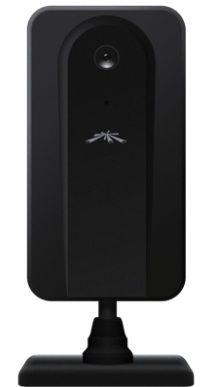 With Automatic recording &
notification of movement
Power Monitoring and Control
12v Power poles
On/Off , and Over/Under Current  alarms
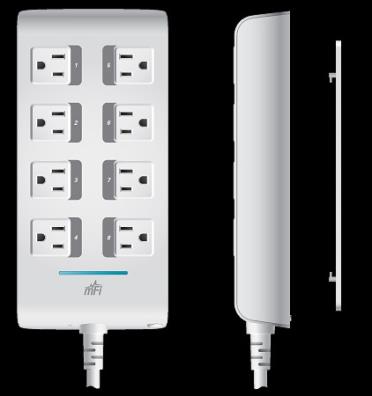 110v On/Off Over/Under Current alarms
VOIP phone / Phone patch
FreeStar* dual Analog and DStar repeater
IRLP
Using Raspberry Pi solution complete <$300 per node